ISTITUTO COMPRENSIVO CREMONA QUATTRO A.S. 2020/2021 FUNZIONE STRUMENTALE DISAGIO (AREA 3)
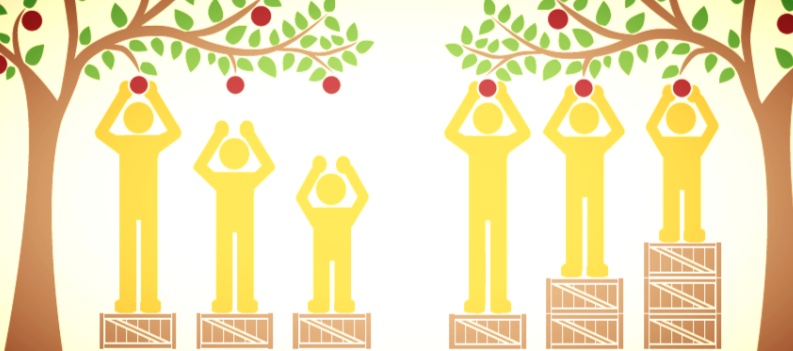 FUNZIONI STRUMENTALI
Patrizia Granata
Bonventre Maria Letizia
Elaborazione e modifica Pep Infanzia e Pdp Primaria e Secondaria
Elaborazione  PAI in collaborazione con le F.S. Inclusione
Collaborazione e incontri periodici con le F.S. Inclusione e Continuità
ISTITUTO COMPRENSIVO CREMONA QUATTROFINALITÀ RAGGIUNTE
Monitoraggio BES in collaborazione con le F.S. Inclusione e Continuità
Sportello BES per docenti e genitori  tramite Google Meet
In collaborazione con l’insegnante Adelaide Guarino, partecipazione a monitoraggi richiesti da Comune, UST, MIUR, Istat
Predisposizione di una cartella su Drive con materiali didattici per BES
ISTITUTO COMPRENSIVO CREMONA QUATTROFINALITÀ RAGGIUNTE
Studio di modifica della griglia di monitoraggio degli alunni con disabilità
Coordinamento della commissione
ISTITUTO COMPRENSIVO CREMONA QUATTROPROPOSTE DI LAVORO
Organizzazione incontri formativi online e/o realizzazione di tutorial sulla corretta compilazione della documentazione relativa agli alunni con BES
A.S. 2021-2022
Strutturazione e condivisione della cartella su Drive con materiali didattici per BES
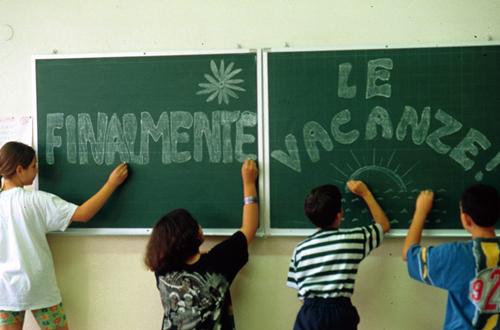 Grazie per l’attenzione e buona estate!